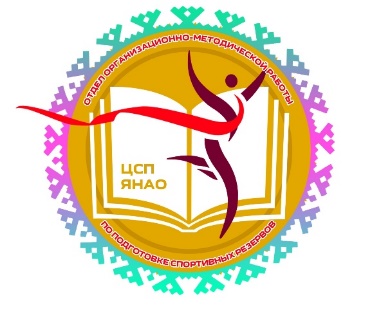 ГОСУДАРСТВЕННОЕ АВТОНОМНОЕ УЧРЕЖДЕНИЕ ЯМАЛО-НЕНЕЦКОГО АВТОНОМНОГО ОКРУГА «ЦЕНТР СПОРТИВНОЙ ПОДГОТОВКИ»
Рейтинговая система как условие для повышения мотивации физкультурных работников в развитии профессиональных компетенций
Плеханова Е.В. , начальник отдела организационно-методической работы по ПСР
г. Салехард, 2019 г
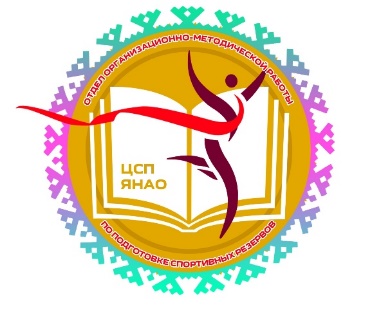 Рейтинг - числовой или порядковый показатель, отображающий важность или значимость определенного объекта или явления
Главное назначение рейтинга – повышение информационной прозрачности общества, содействие расстановке субъектов в сфере деятельности по ключевым факторам успешности
Рейтинг руководителей физкультурно-спортивных организаций
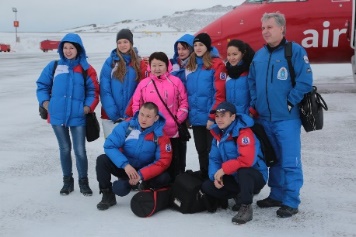 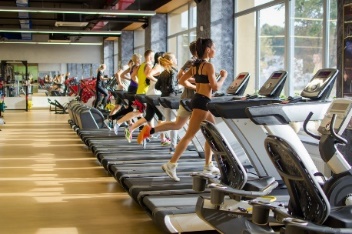 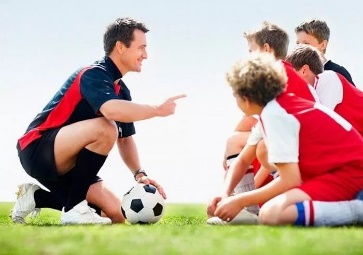 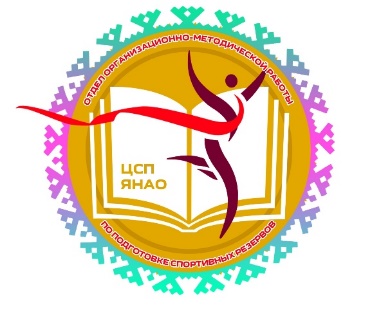 Зачем нужны рейтинги в сфере физической культуры и спорта?
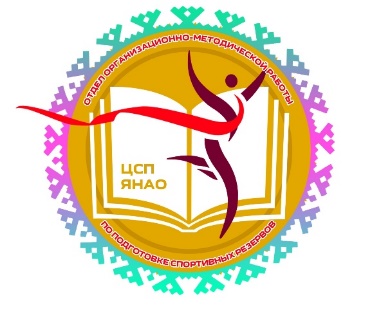 Основание рейтинговой системы
Критерии рейтинга
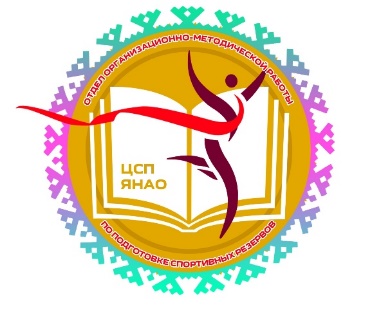 Результаты рейтинга можно применить для:
объективного начисления ФНД;
выдвижения кандидатур на конкурсы различных уровней;
морального и материального поощрения (благодарности, грамоты, подарочная и сувенирная продукция и т.д.);
 способствования успешному прохождению аттестации работников (разделы портфолио включены в рейтинговые показатели);
влияния на повышение имиджа учреждения;
привлечения занимающихся для зачисления в ФСО.
Рейтинги в субъектах РФ
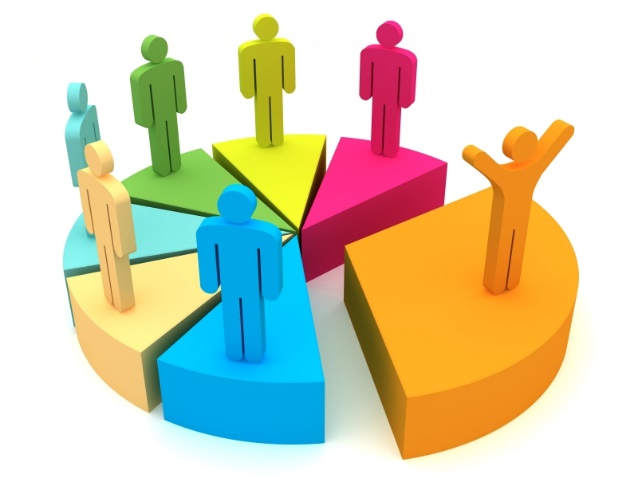 Астраханская область«Положение о рейтинге спортсменов ГБУ Астраханской области «Областная спортивная школа»http://astra-sport.org/wp-content/uploads/2018/10/Рейтинг-СОШ-PDF.pdf
Чувашская республика«Положение о рейтинге спортсменов АУ ЧР «Центр спортивной подготовки сборных команд Чувашской республики им. А. Игнатьева»http://gov.cap.ru/UserFiles/orgs/GrvId_616/polozhenie_o_rejtinge_2.pdf
Московская область«Положение о рейтинге сильнейших спортсменов СШОР ГБПОУ «КФКС «Спарта» Москомспорта»http://спарта-кфкс.рф/assets/files/20170605_Site_up/sportschool/documents/polozhenie-o-rejtinge-1.pdf
Челябинская область«Положение о Рейтинге спортсменов ЧОСОО «Федерация лыжных гонок»http://info-ski74.ru/data/documents/reiteng_FLG_Chel_2016.pdf
Ленинградская область«Положение о рейтинге на сезон 2016-2017 годов
http://www.fasl.ru/rating/polozhenie_o_reitinge/n7/
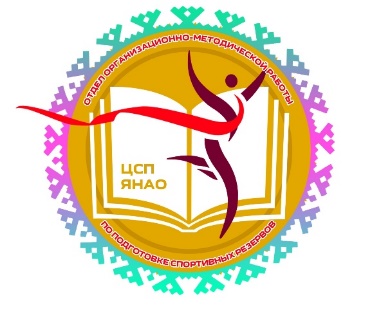 Рейтинговая система в сфере физической культуры и спорта РФ
Рейтинговая система в сфере физической культуры и спорта ЯНАО
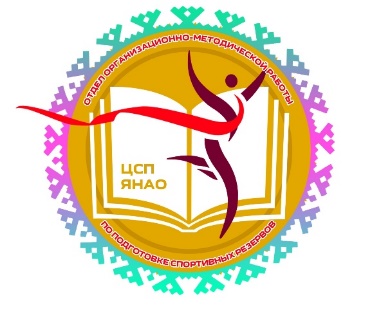 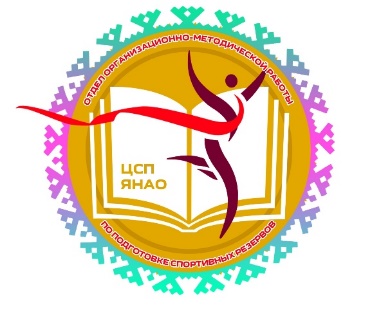 Рейтинговая система в учреждениях и организациях сферы физической культуры и спорта ЯНАО
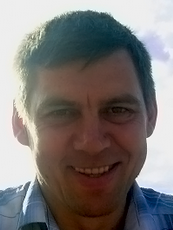 видеолекции
Полозов 
Андрей Анатольевич
1.1. Что такое рейтинг в спорте?1.2. Эволюция рейтинговых классификаций в спорте1.3. Разногласия существующих классификаций2.1. Принципы формирования шкалы рейтинга2.2. Сходимость модели рейтинга2.3. Вторичные шкалы. Рейтинг тренеров, судей и т.п.3. Интернациональный чемпионат (макротурнир)4.1. Рейтинг игрока из баланса забитых и пропущенных4.2. Личное первенство в командных видах спорта без изменения структуры игры5.1 Рейтинг игрока по игровым единоборствам5.2. Рейтинг в футболе5.3. Рейтинг в баскетболе5.4. Рейтинг в хоккее6. Рейтинг в тайском боксе
Доктор педагогических наук, профессор Института физической культуры, социального сервиса и туризма Уральского Федерального Университета УГТУ-УПИ им. Первого президента России Б.Н.Ельцина, Екатеринбург.

 Автор 206 публикаций и 7 книг, специалист по информационным критериям, рейтинговым оценкам, информационным технологиям в области физической культуры и спорта.
https://www.youtube.com/watch?v=oeoCjCzmWVw
www.polozov.nemi-ekb.ru
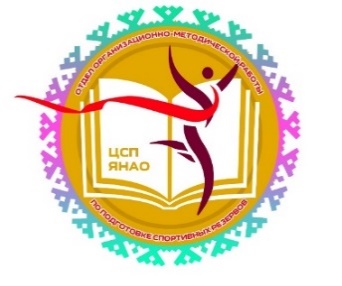 Рейтинг - это рычаг, которым можно поднять любую реформу                                                                                                        В.В. Путин
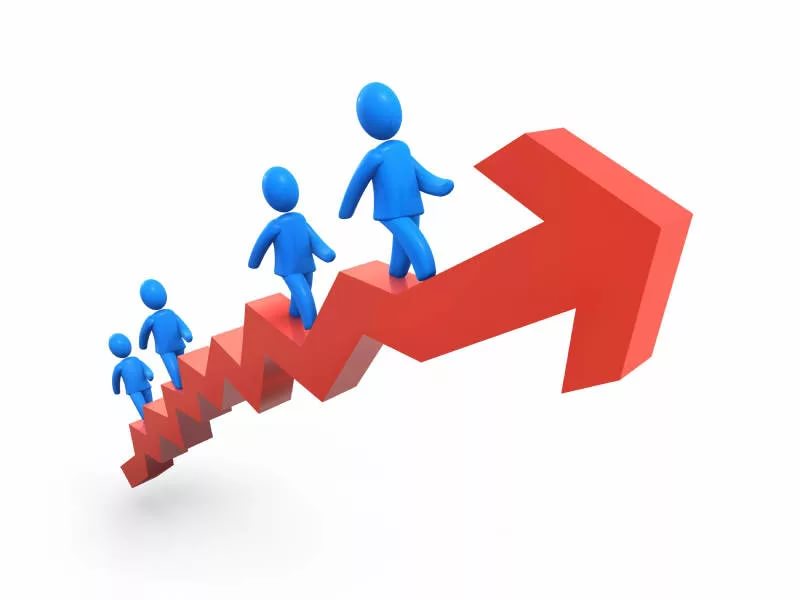